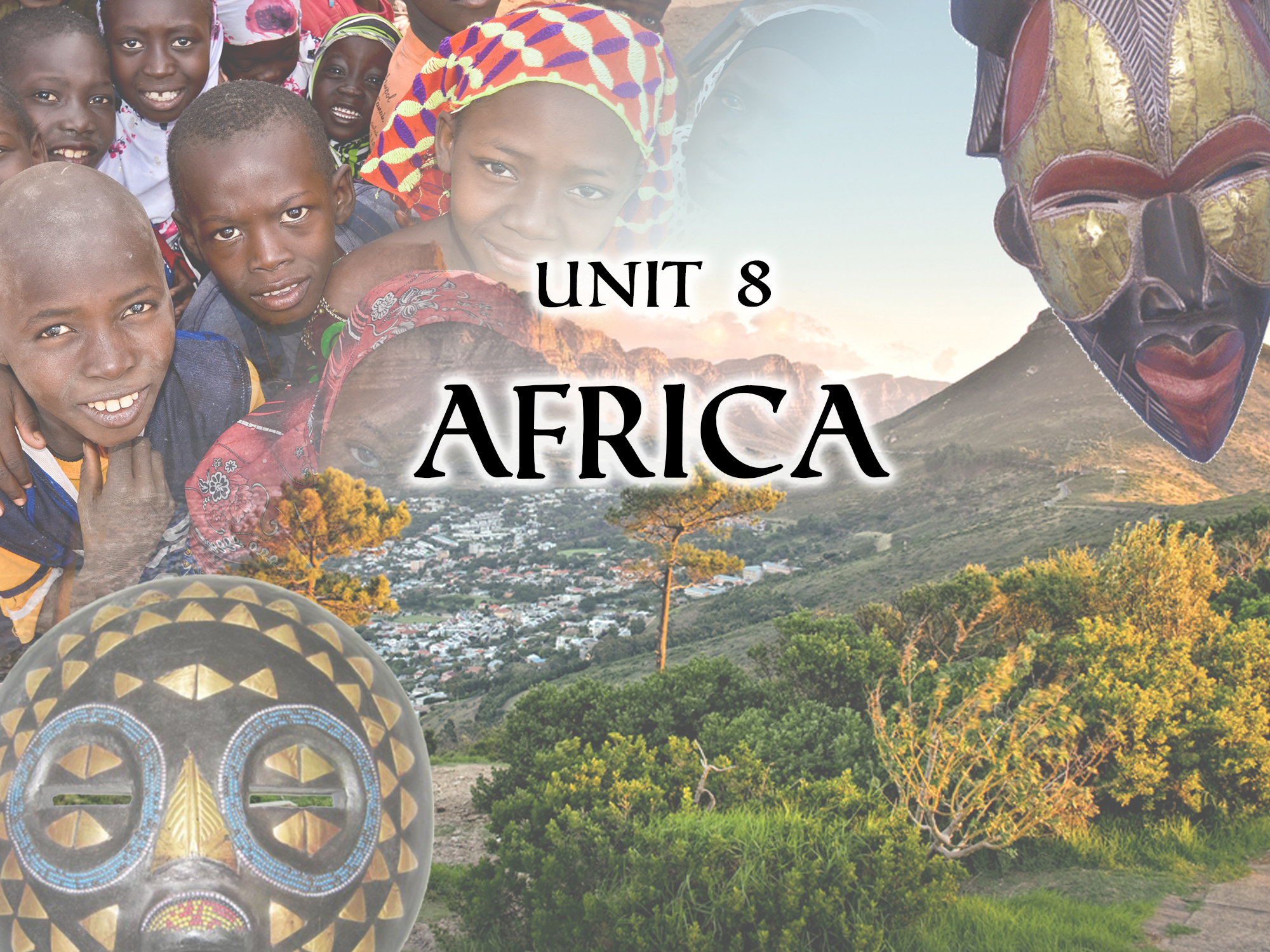 How big is Africa?
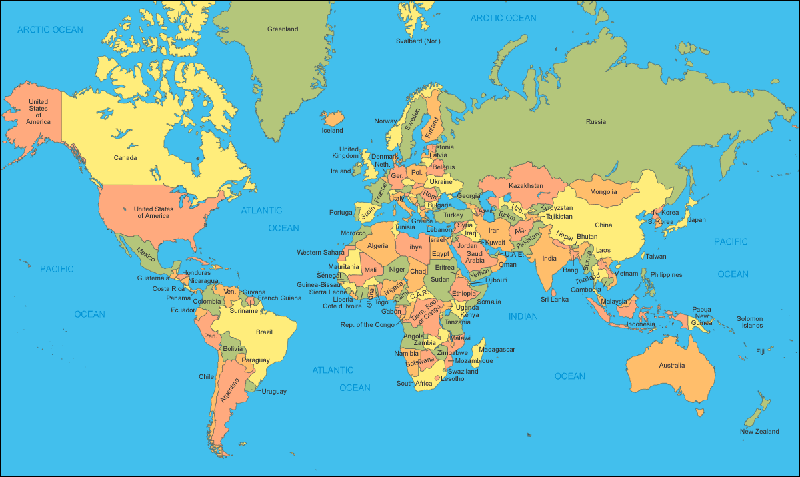 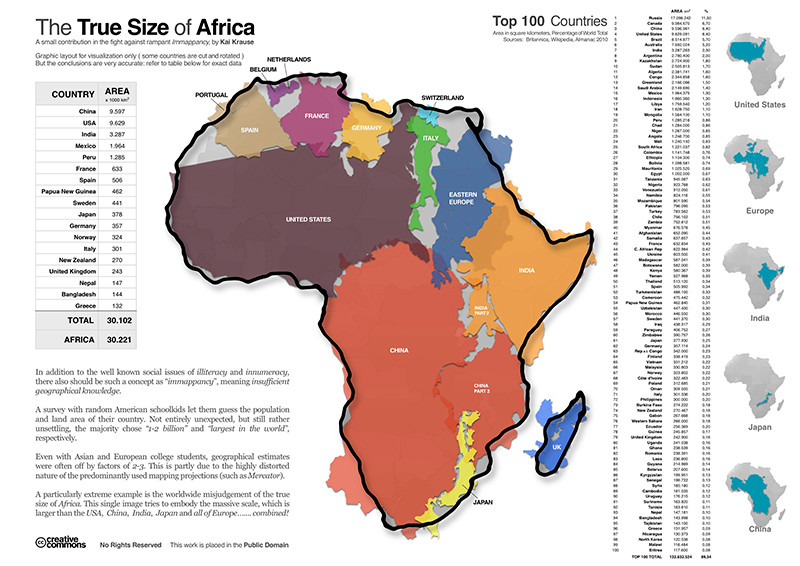 Attributes of African Art
ABSTRACTION
		Abstract forms for Abstract Ideas
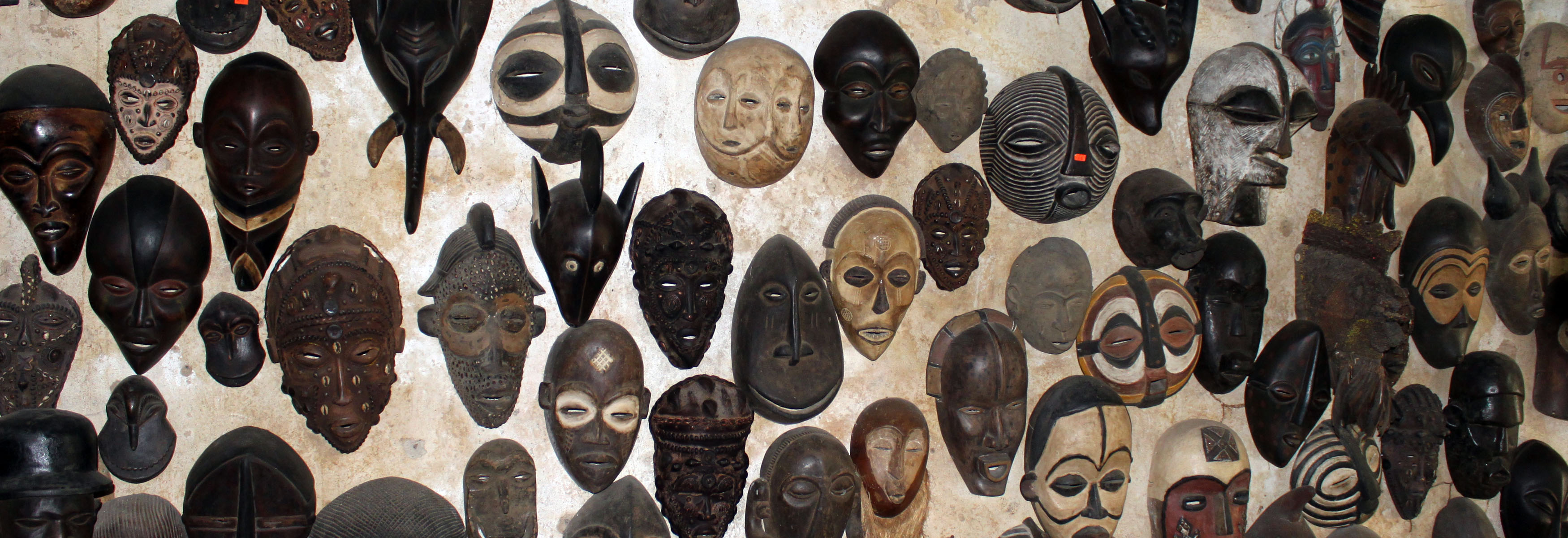 Attributes of African Art
2) SCULPTURAL PRIMACY
		3D Art works are more common
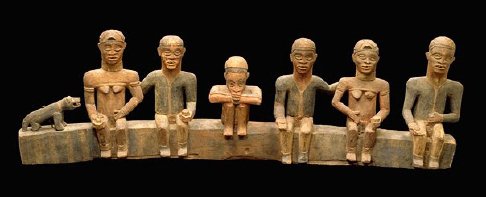 Attributes of African Art
3) PERFORMANCE ART
		Movement is a key form of  			 communication
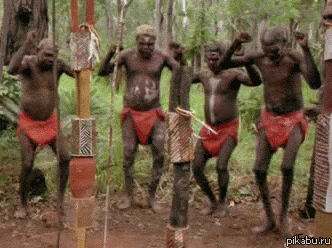 Attributes of African Art
4)  MULTIPLICITY OF MEANING
		Knowledge is privileged and must 	 be earned
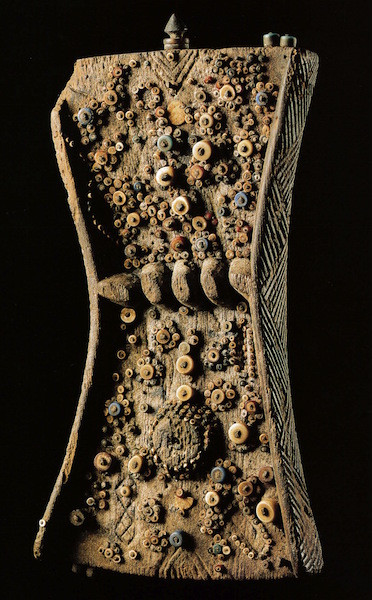 Attributes of African Art
5)  INNOVATION OF FORM
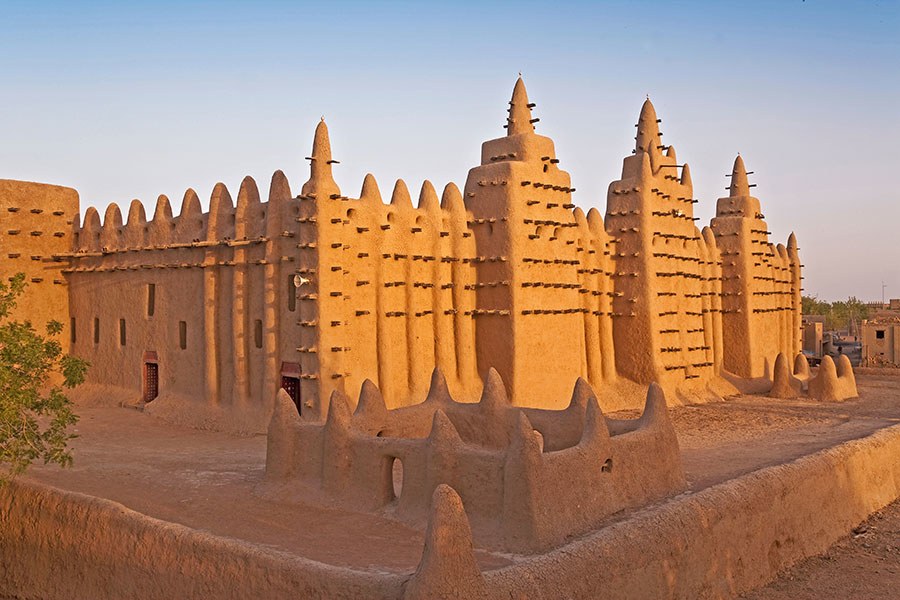 Attributes of African Art
6)  ASSEMBLEDGE
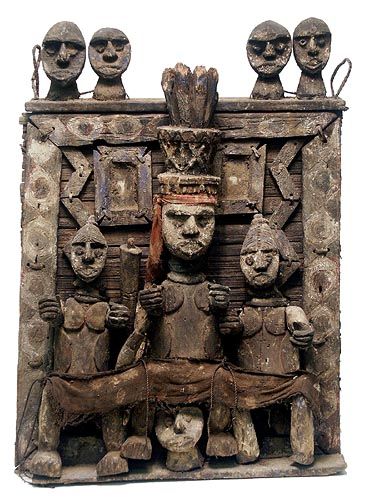 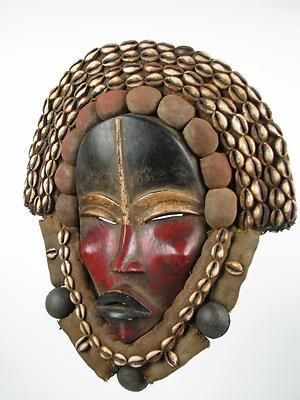 Attributes of African Art
7) PARALLEL ASYMMETRIES
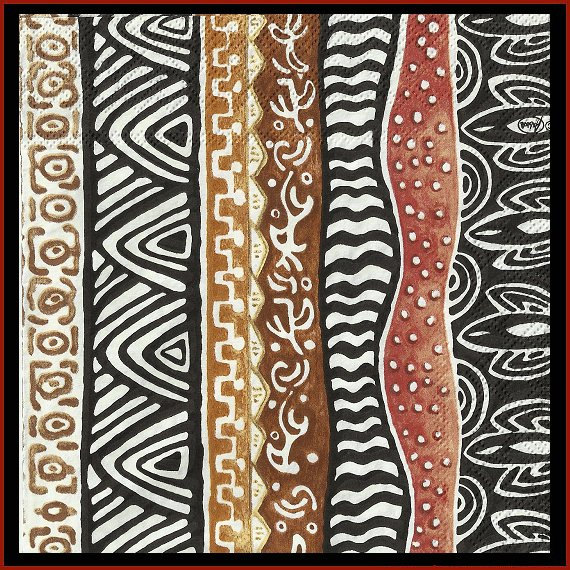 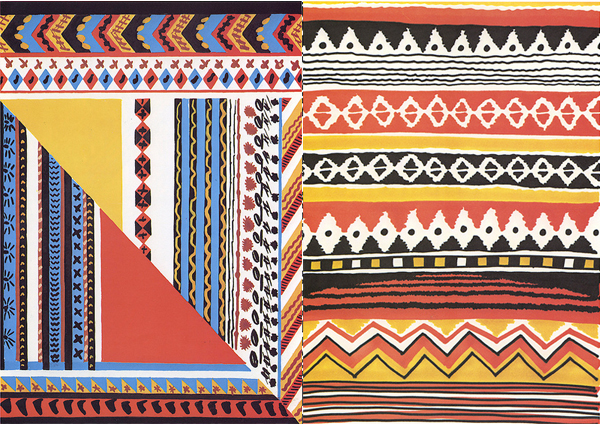 Attributes of African Art
8)  HUMANISM
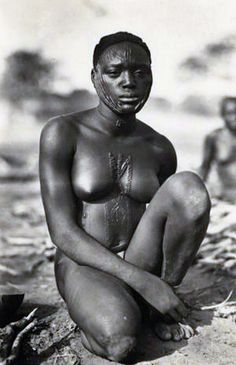 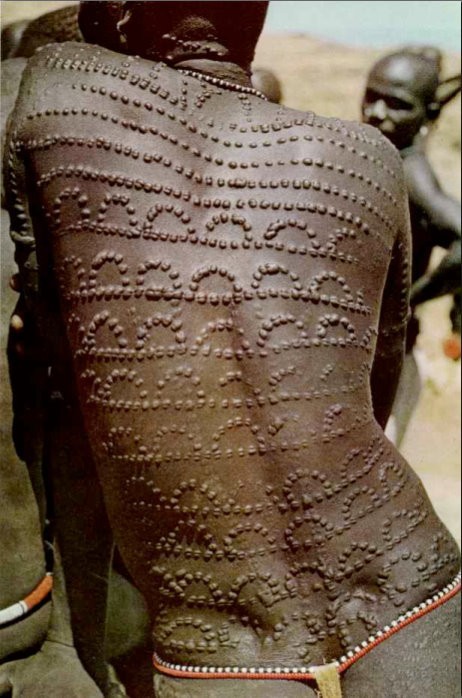 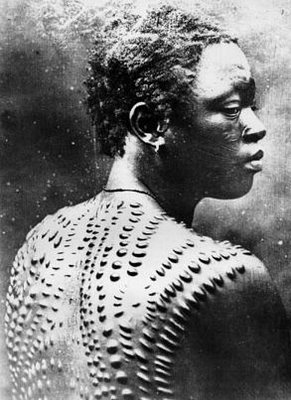 Over 680 million people live in Africa

Although some regions remain sparsely inhabited, others are densely populated. The West African nation of Nigeria, for example, has one-fifth of the entire continent’s population

About a third of all Africans live in large cities such as Lagos (Nigeria), the continent’s most populous city with 13.5 million people

It is estimated that there are well over 1,000 distinct languages in Africa, making it the most linguistically varied of all the continents

In Nigeria alone, more than 250 different languages are spoken

Culturally, Africans define themselves in many different ways: by occupational caste, village, kinship group, regional origin, and nationality. “Peoples” or “cultures” are the preferred terms when referring to ethnic identities

“tribe”—a word sometimes applied to African peoples or societies—is an inappropriate, even inaccurate term, and should be avoided
What does it mean to come of age?
Mende People
175. Bundu Mask 
Mende People (Liberia/ Sierra Leone)
19th-20th Century CE
Wood
cloth,fiber
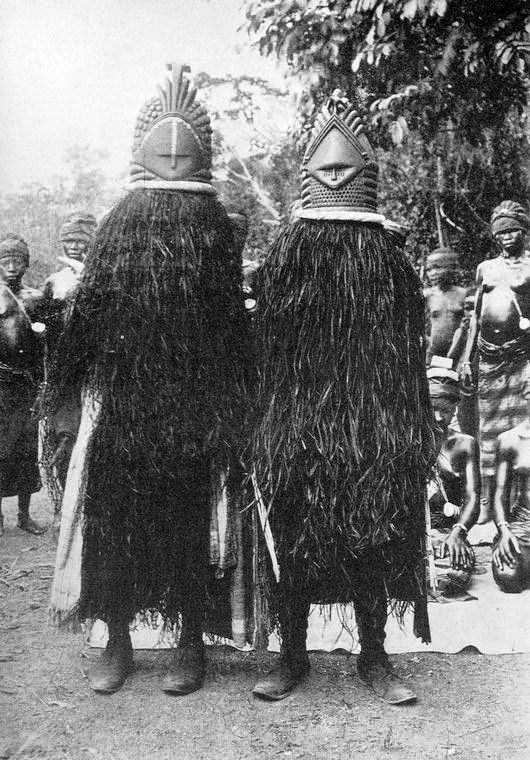 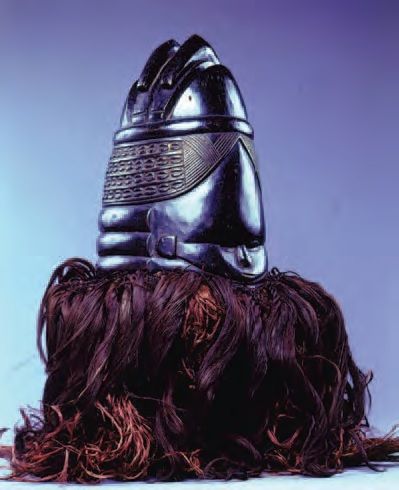 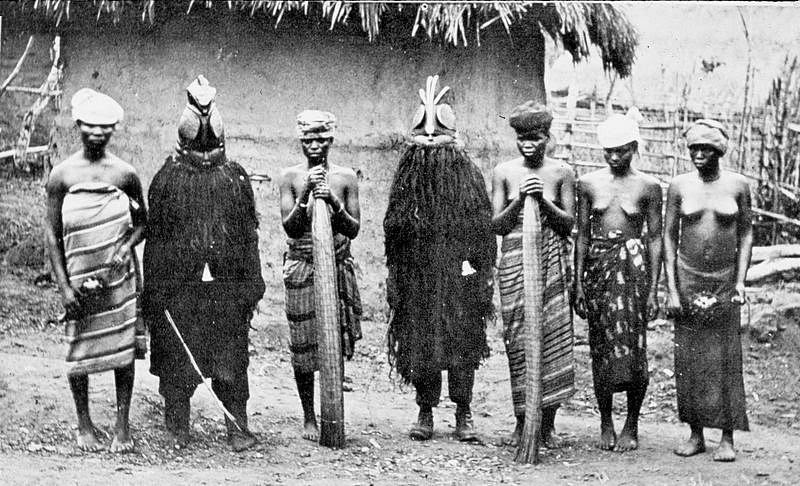 Raffia Fibers
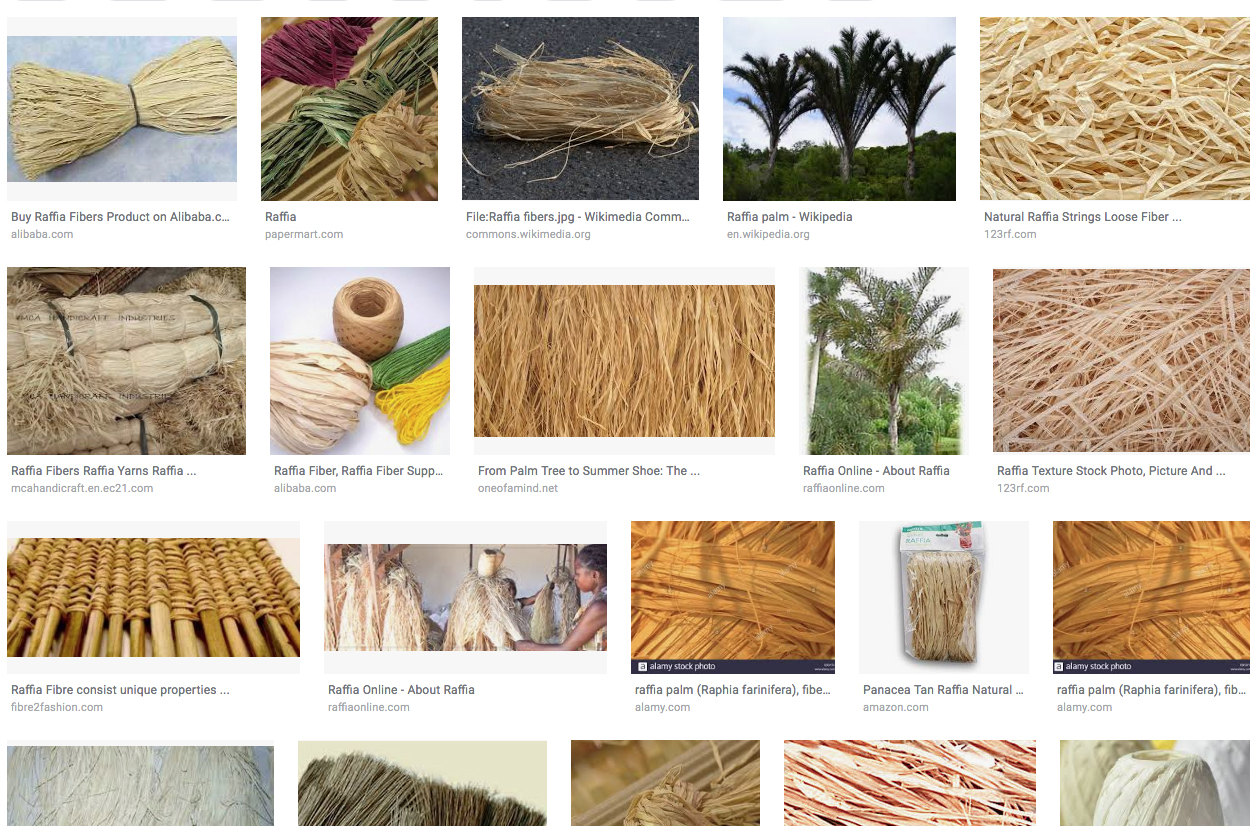 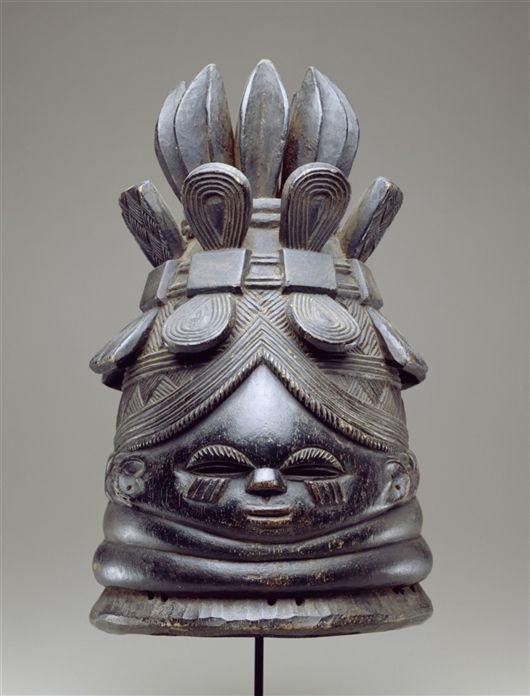 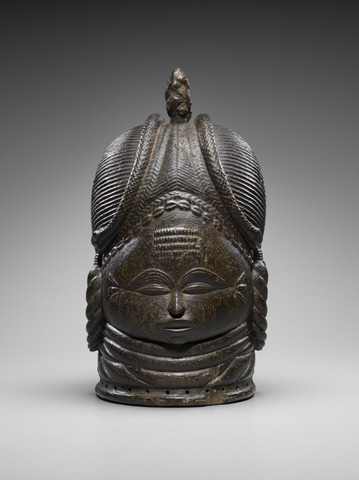 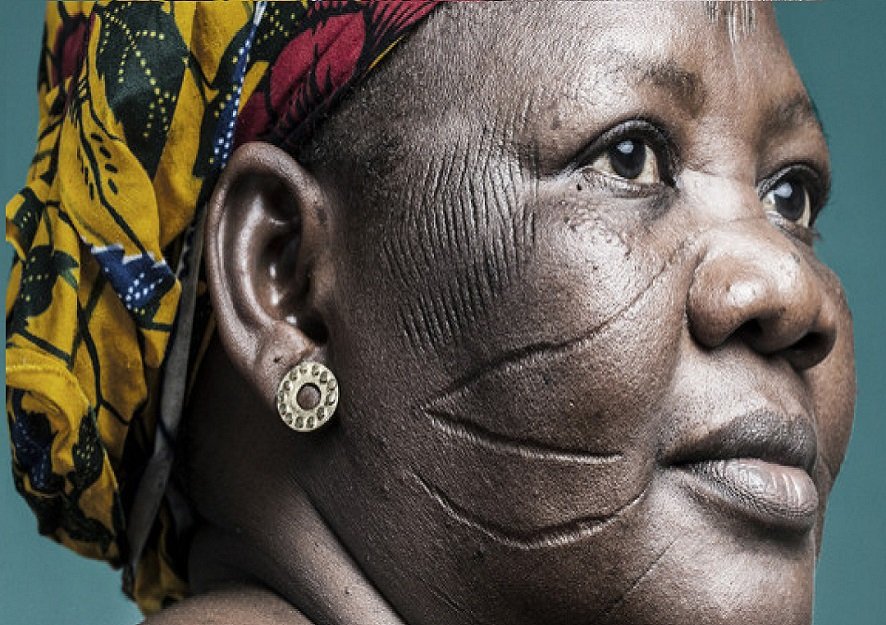 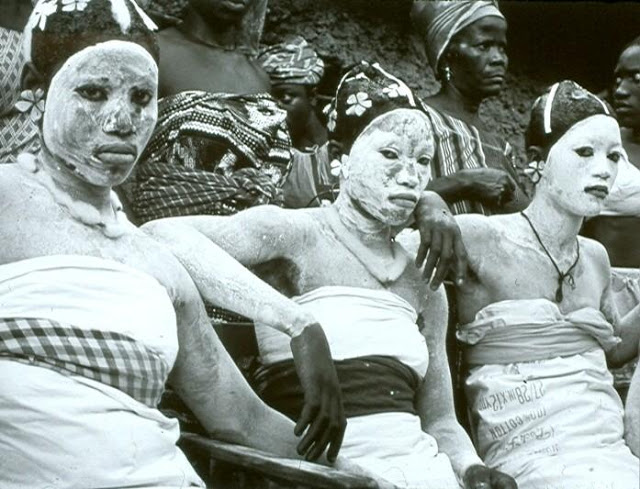 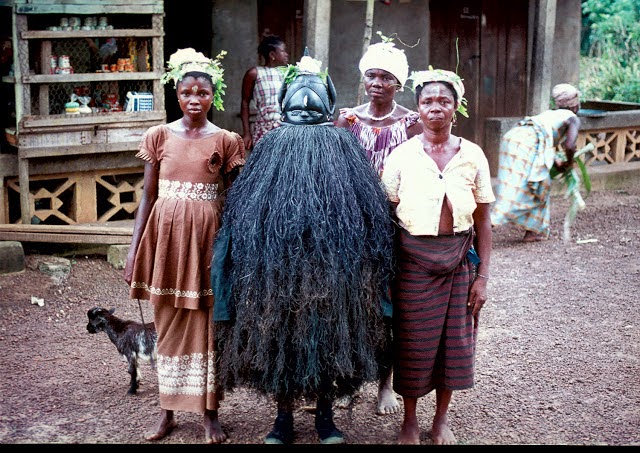 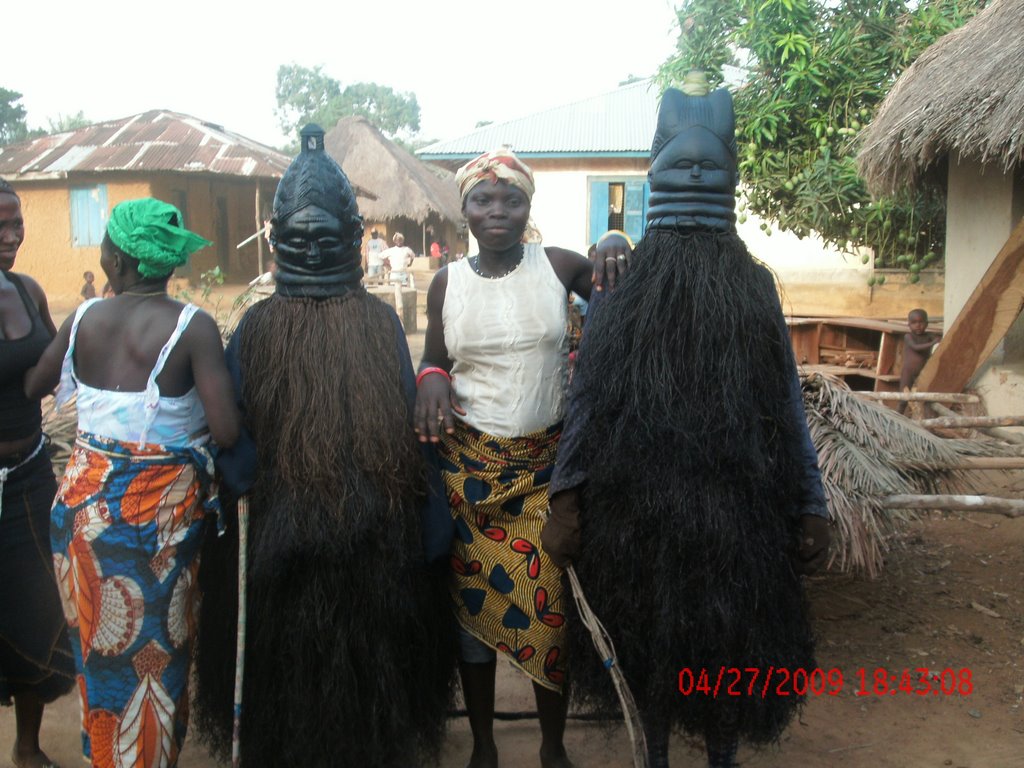 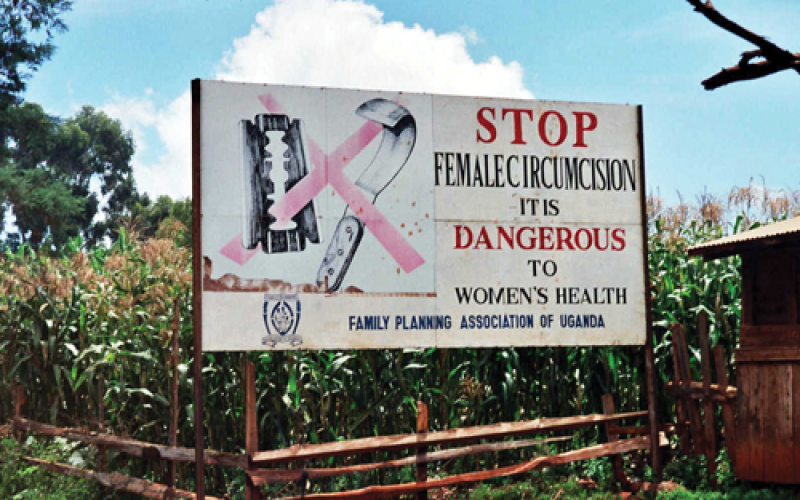 https://www.youtube.com/watch?v=x7Zvz8MZXKU
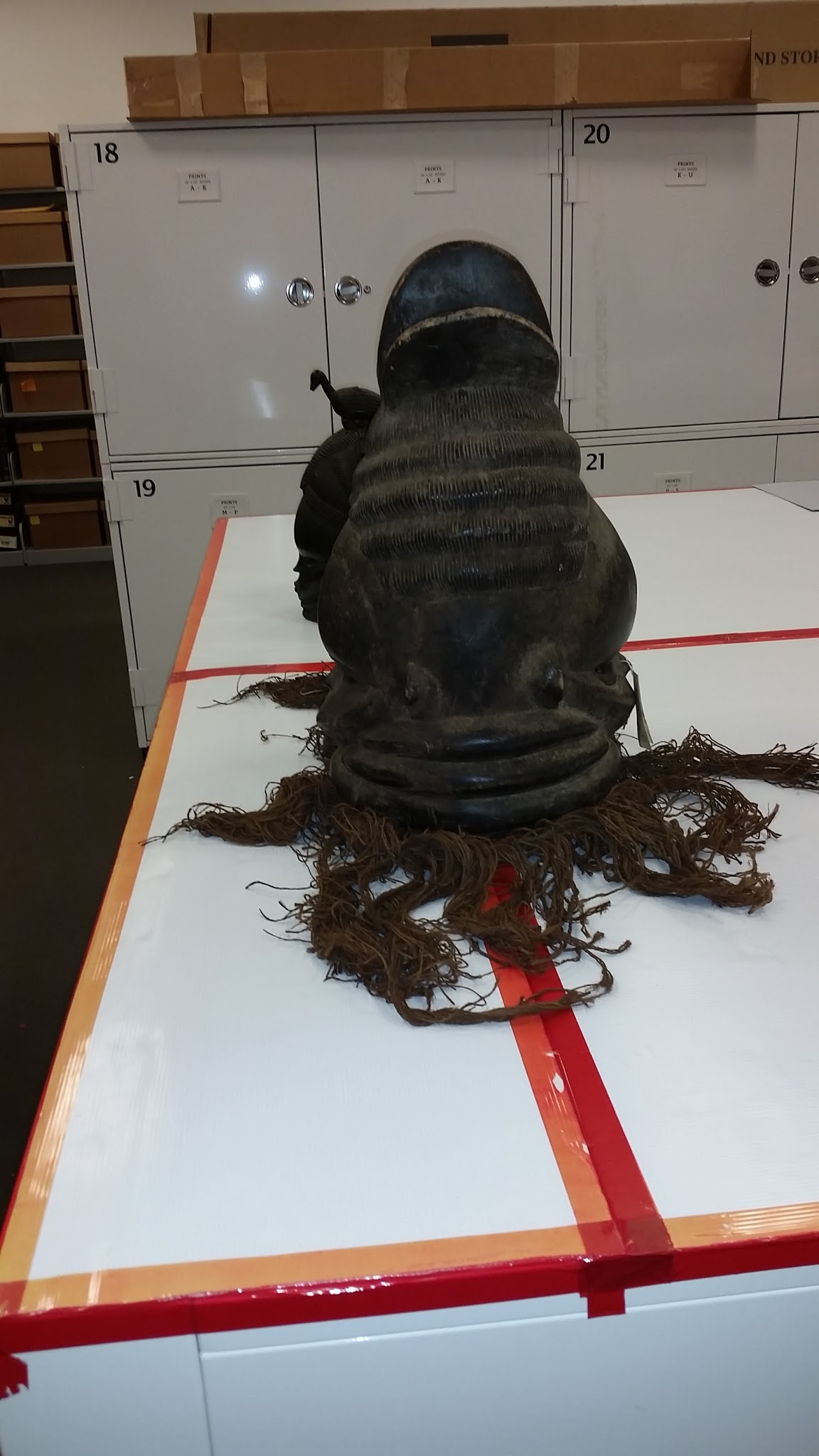 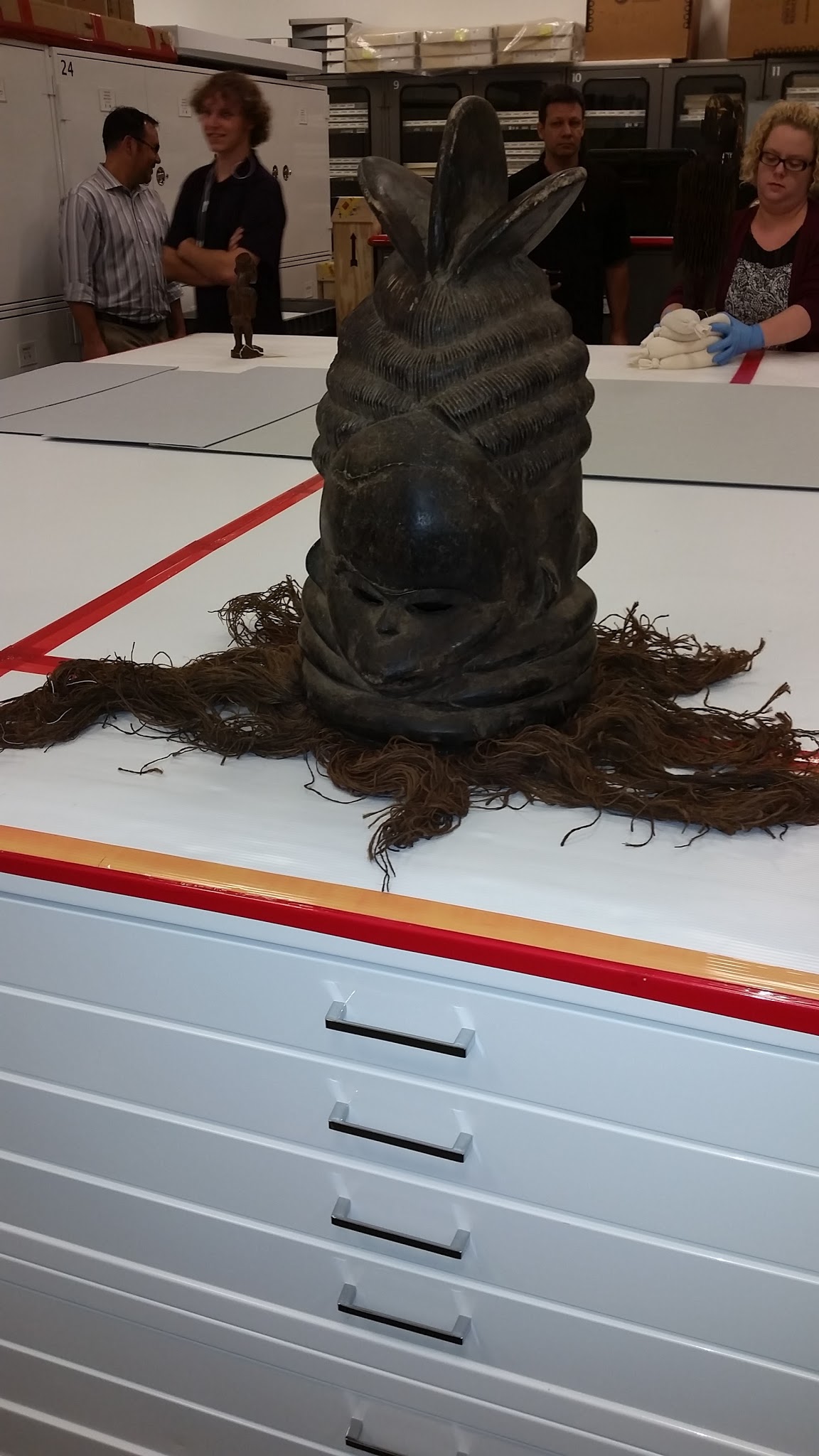 Igbo People
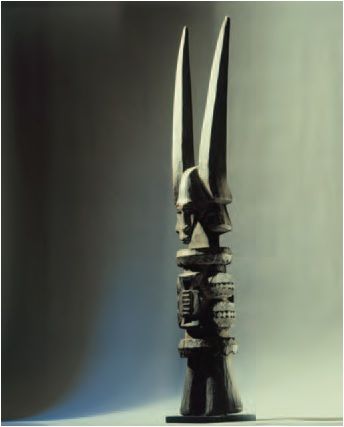 176. Ikenga (Shrine Figure).  
Igbo People (Nigeria)
19th-20th Century CE
Wood
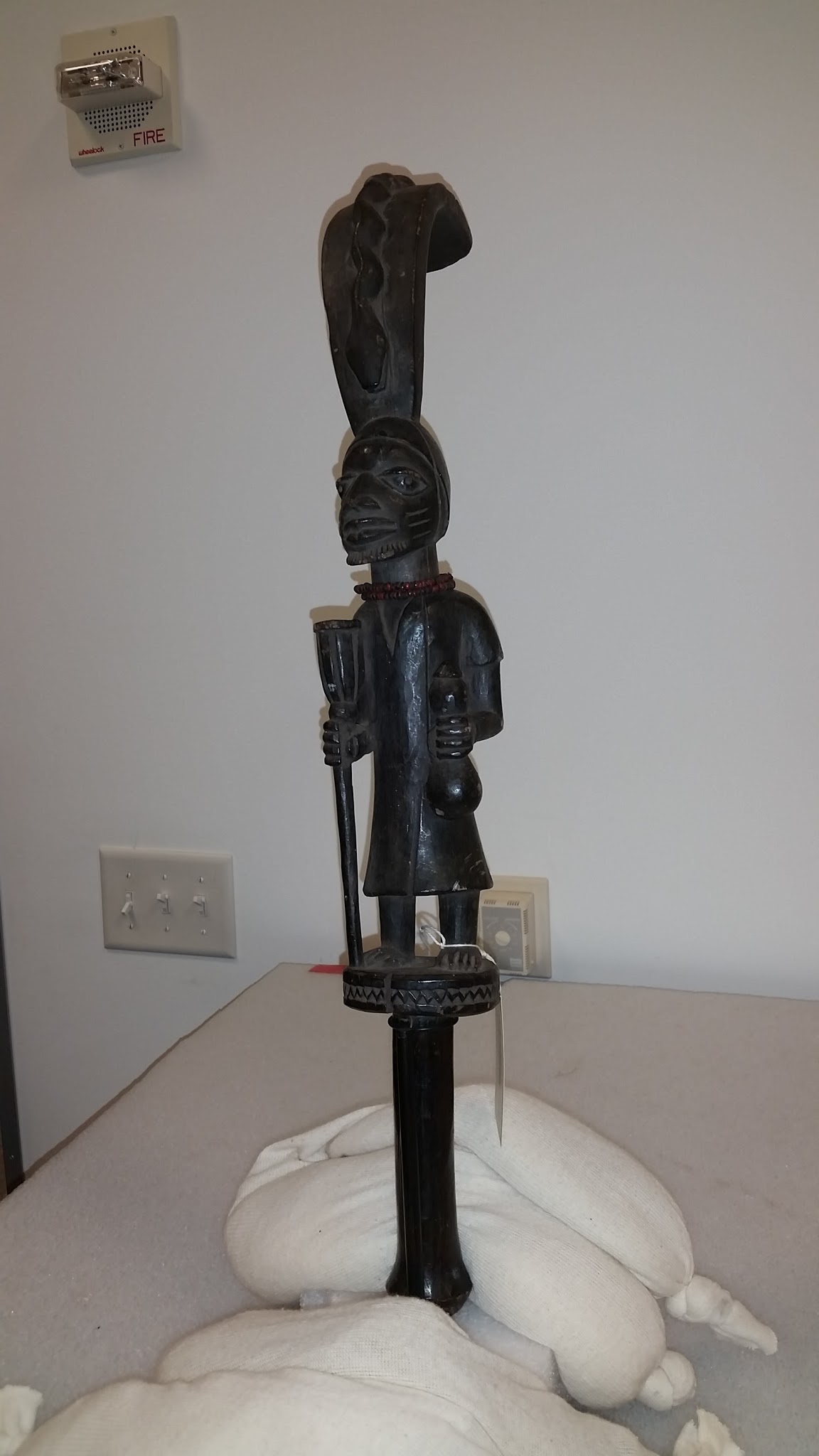 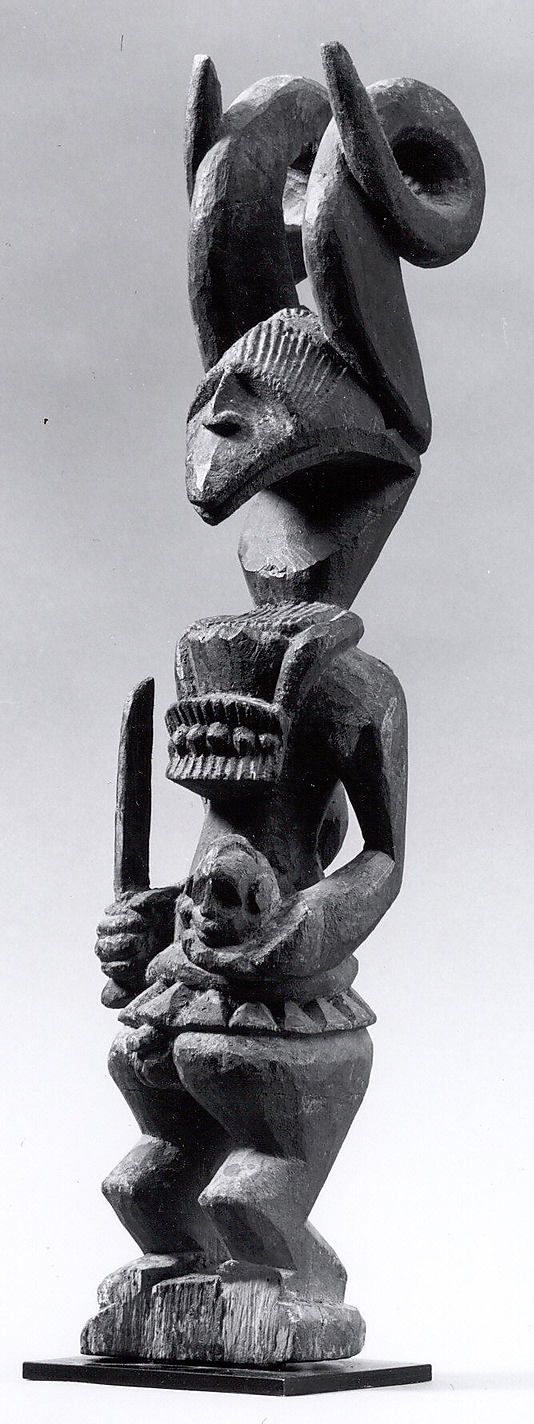 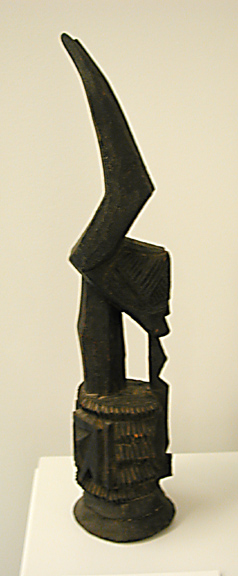 https://www.youtube.com/watch?v=ubN9qH_QUA4
Benin People
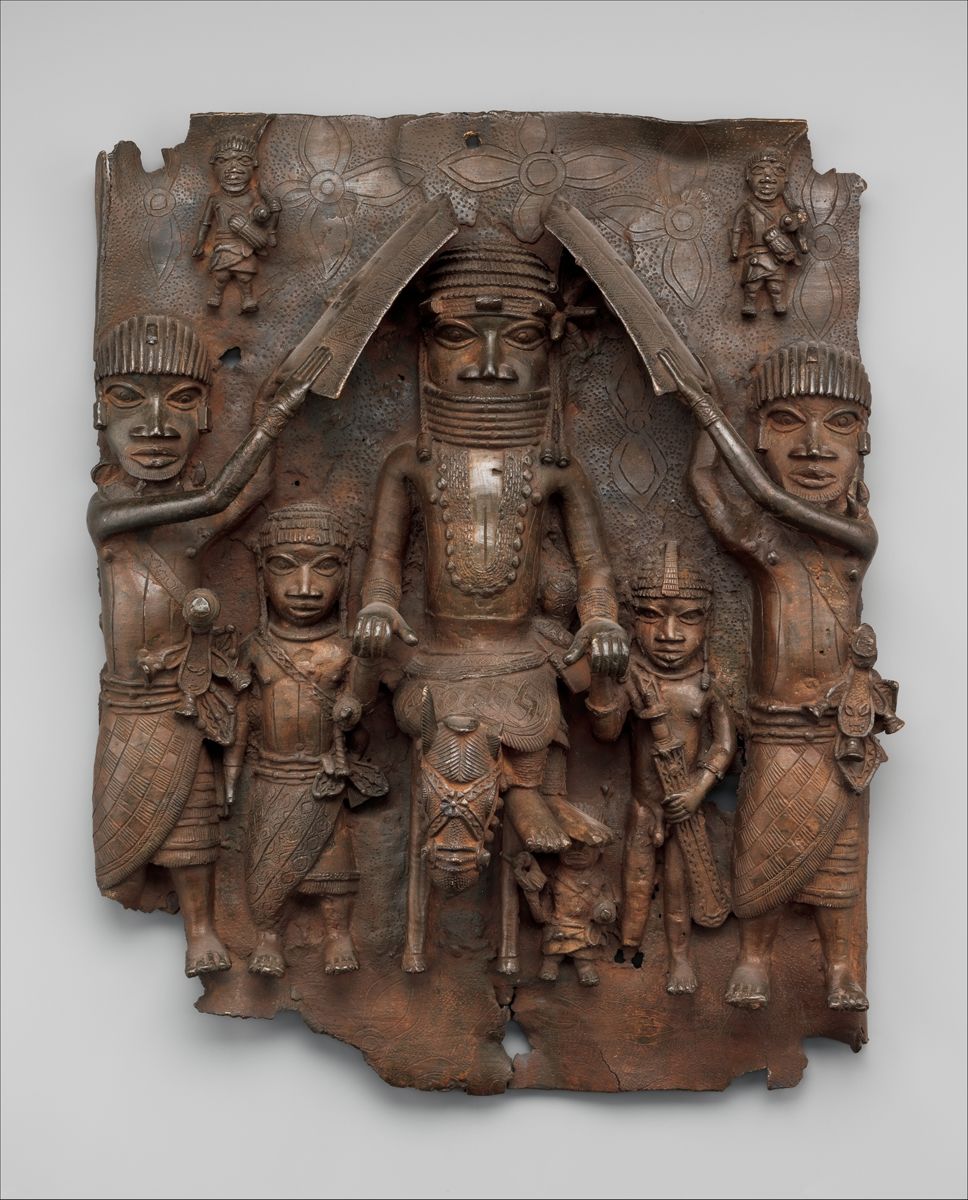 169. Wall Plaque, from the Oba’s palace 
Edo Peoples
Benin (Nigeria)
1500 CE
Cast Bronze
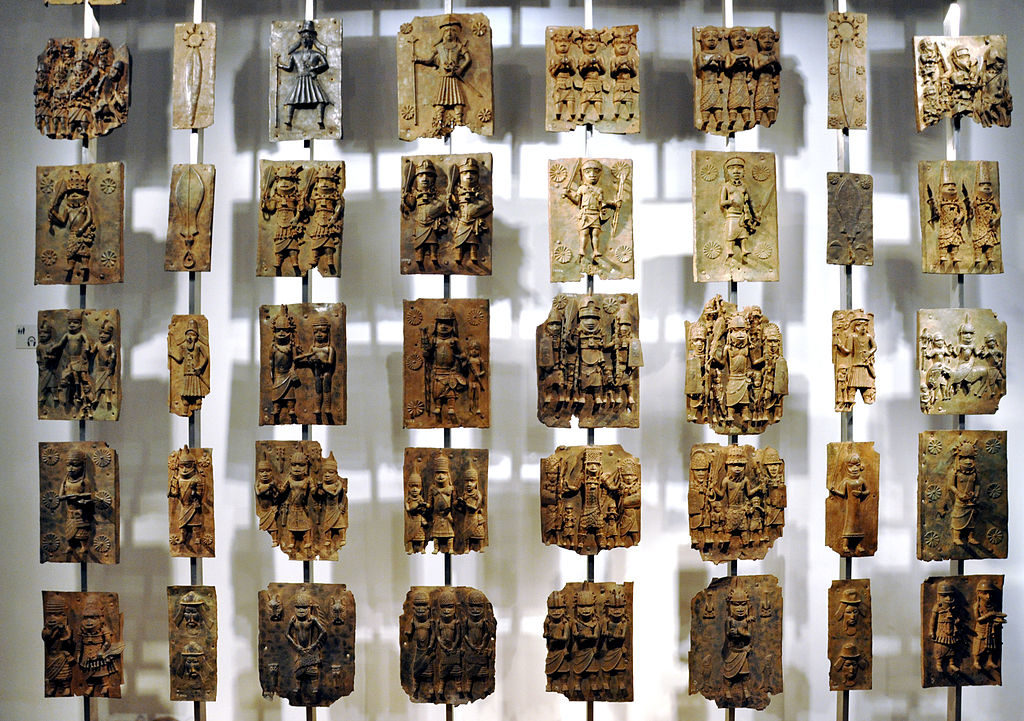 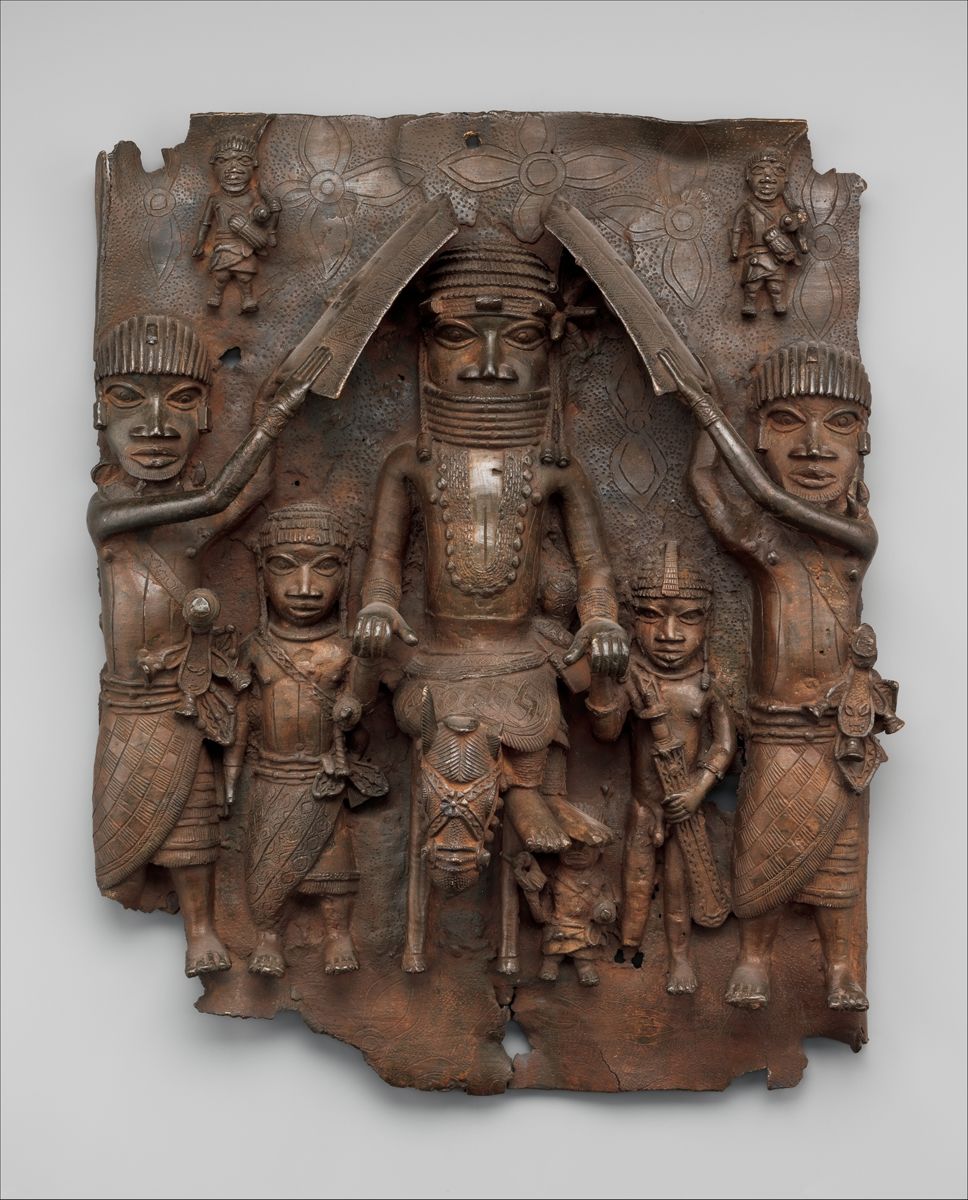 What are some art terms, or symbolism that we can identify?
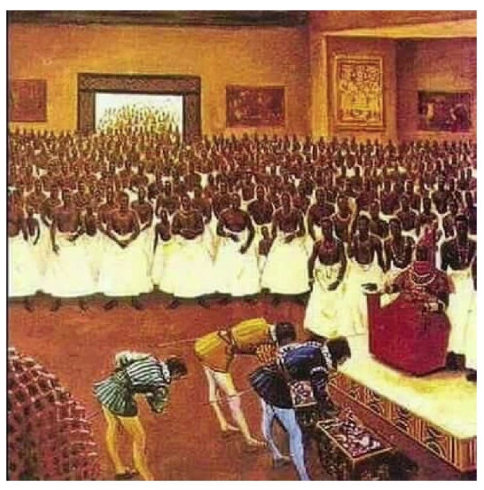 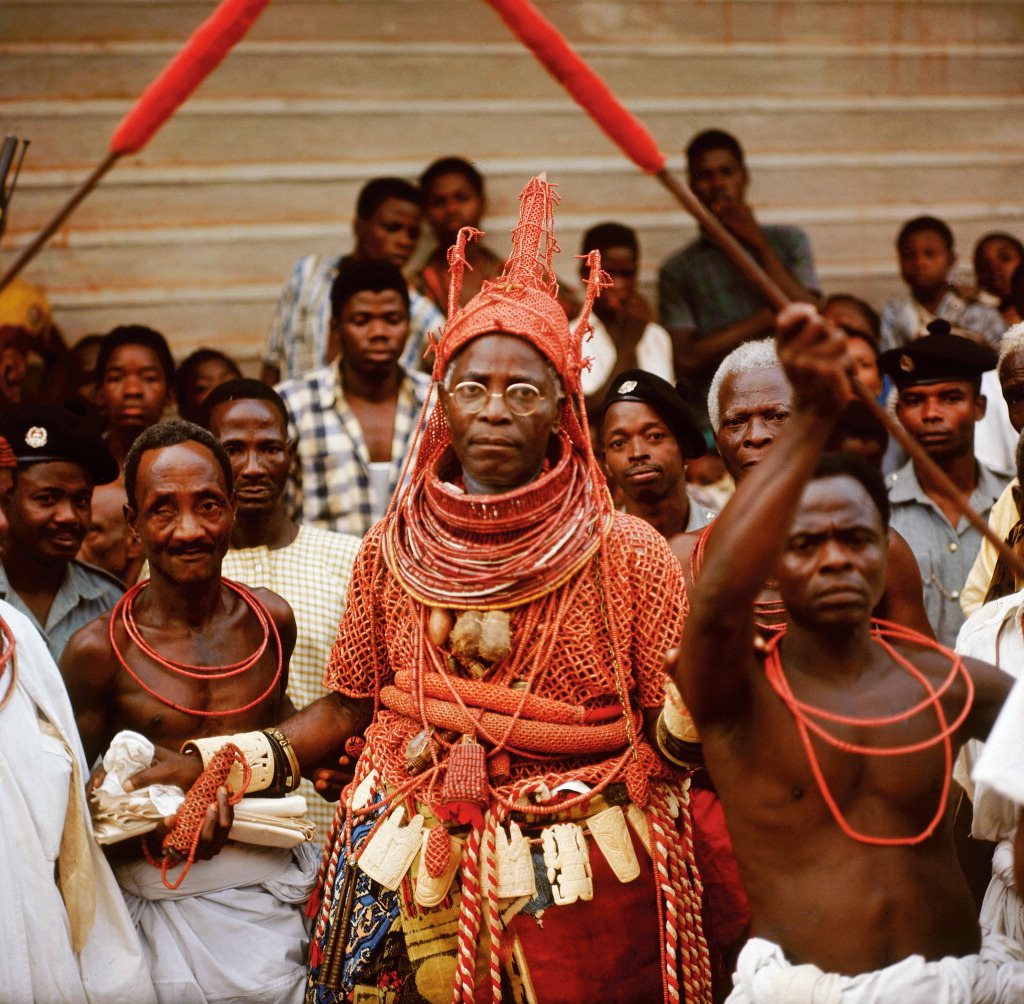 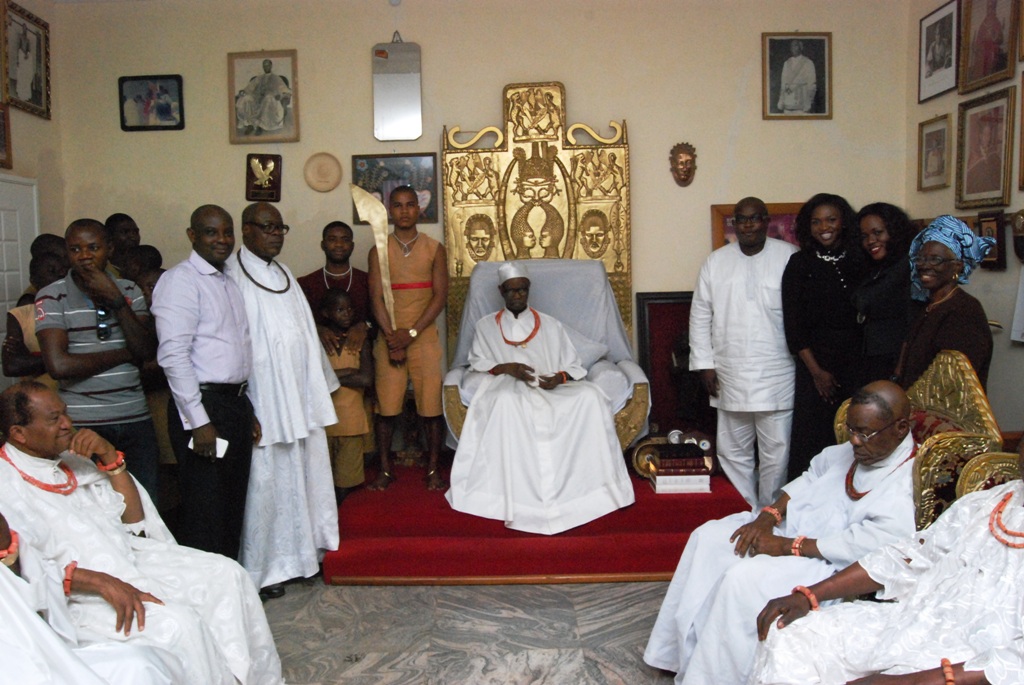 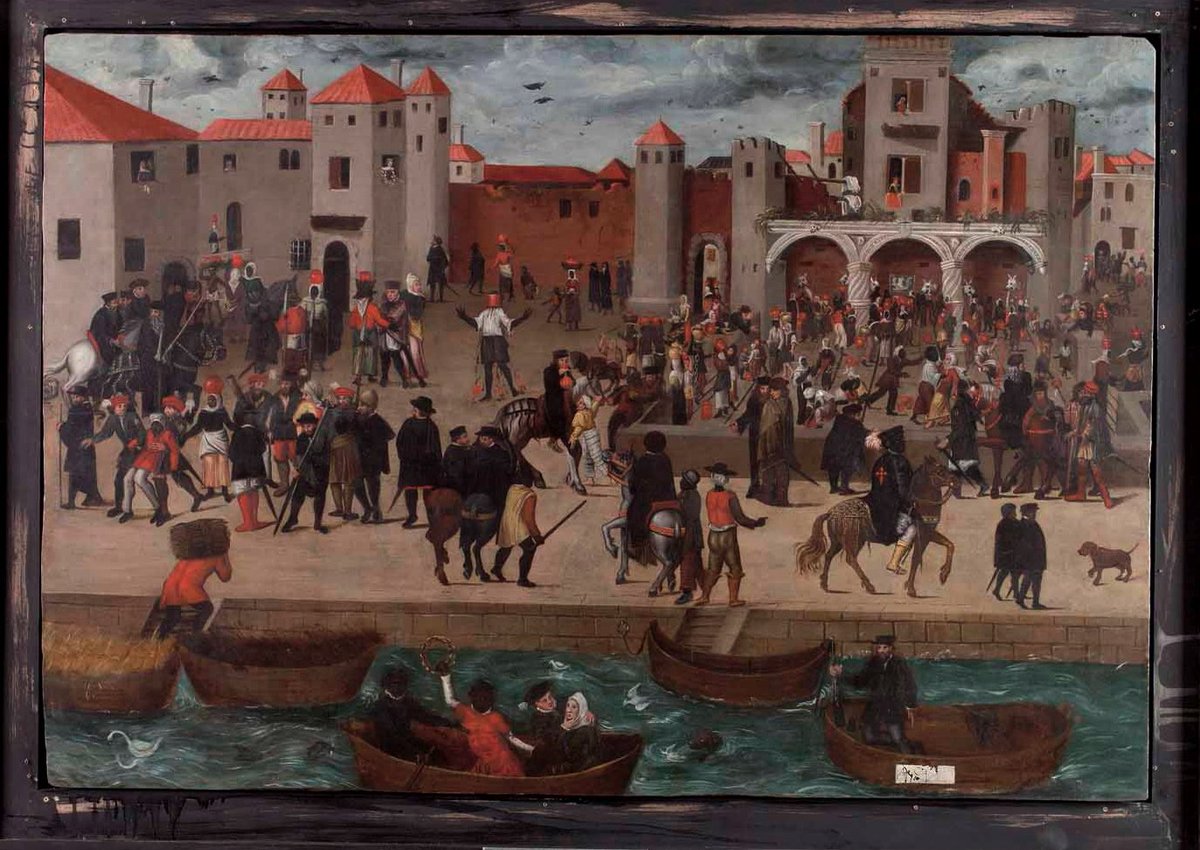 “The Kings Court” – Lisbon, Portugal
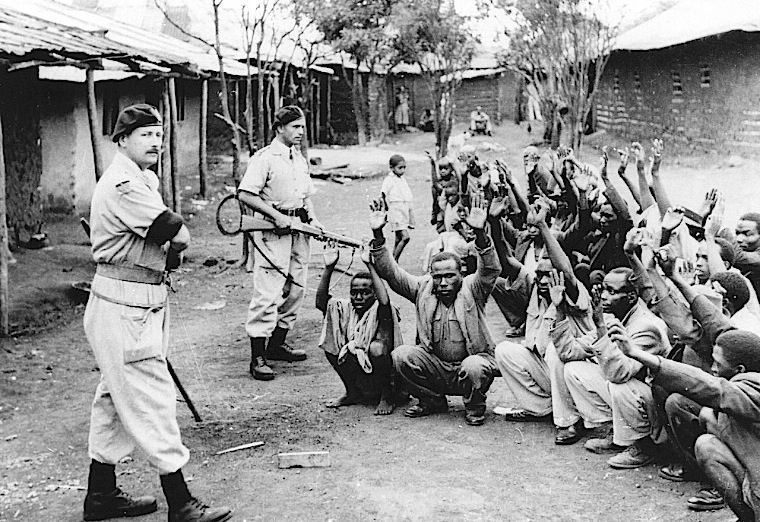 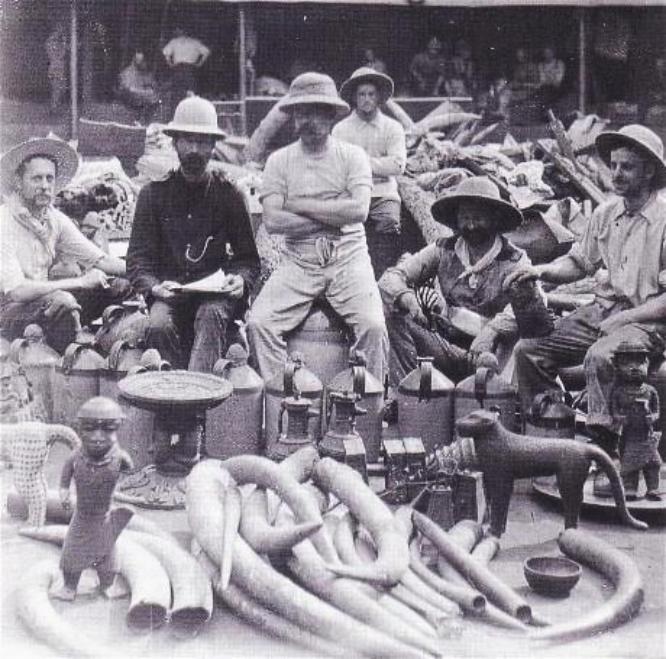 Why do you guess the Benin wall plaques are in the British Museum? (1890’s)
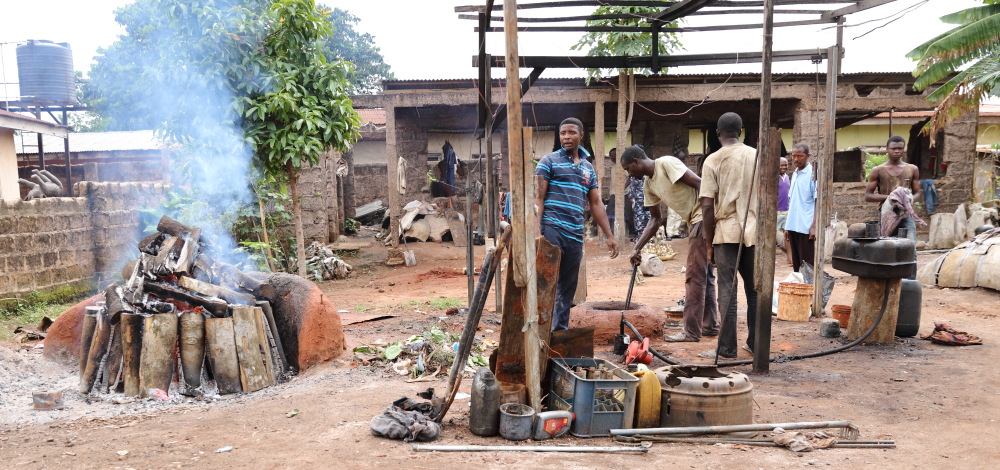 https://www.youtube.com/watch?v=QFj6UWyltps
Ashanti People
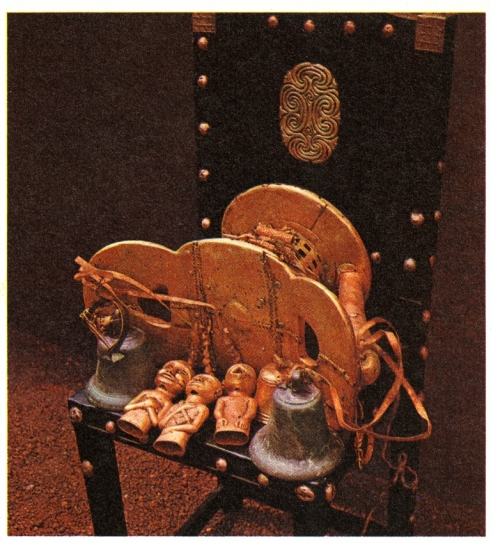 170. Sika Dwa Kofi (Golden Stool)
Ashanti People (Ghana)
1700 CE
Gold over wood
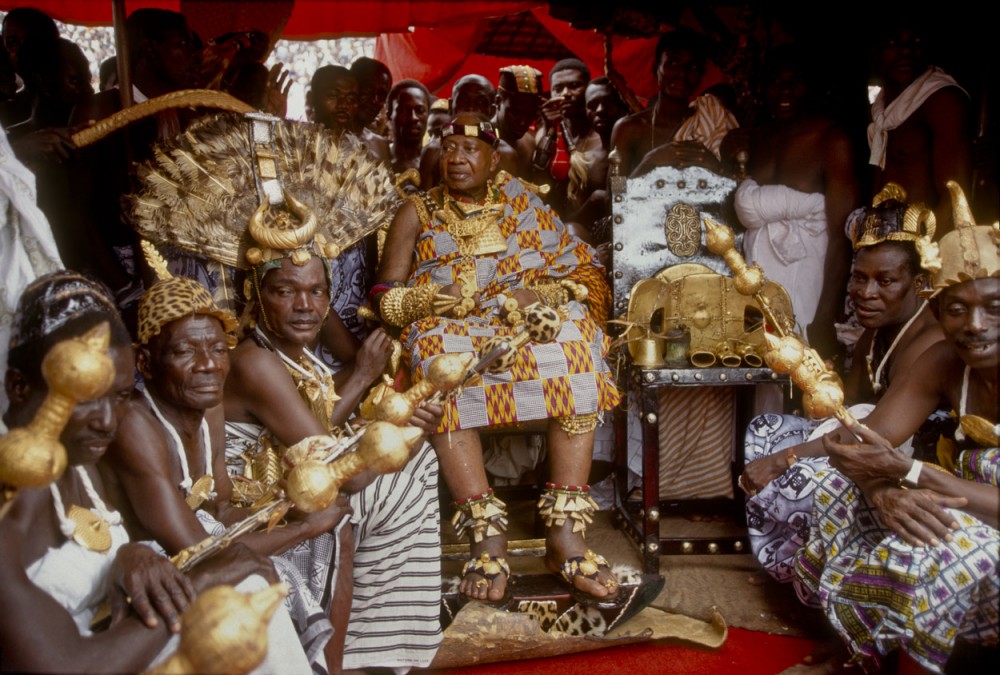 https://www.youtube.com/watch?v=6bsWW4Ke_Hs

https://www.youtube.com/watch?v=oDSJAKrNeZs
170. Sika Dwa Kofi (Golden Stool)
Ashanti People (Ghana)
1700 CE
Gold over wood
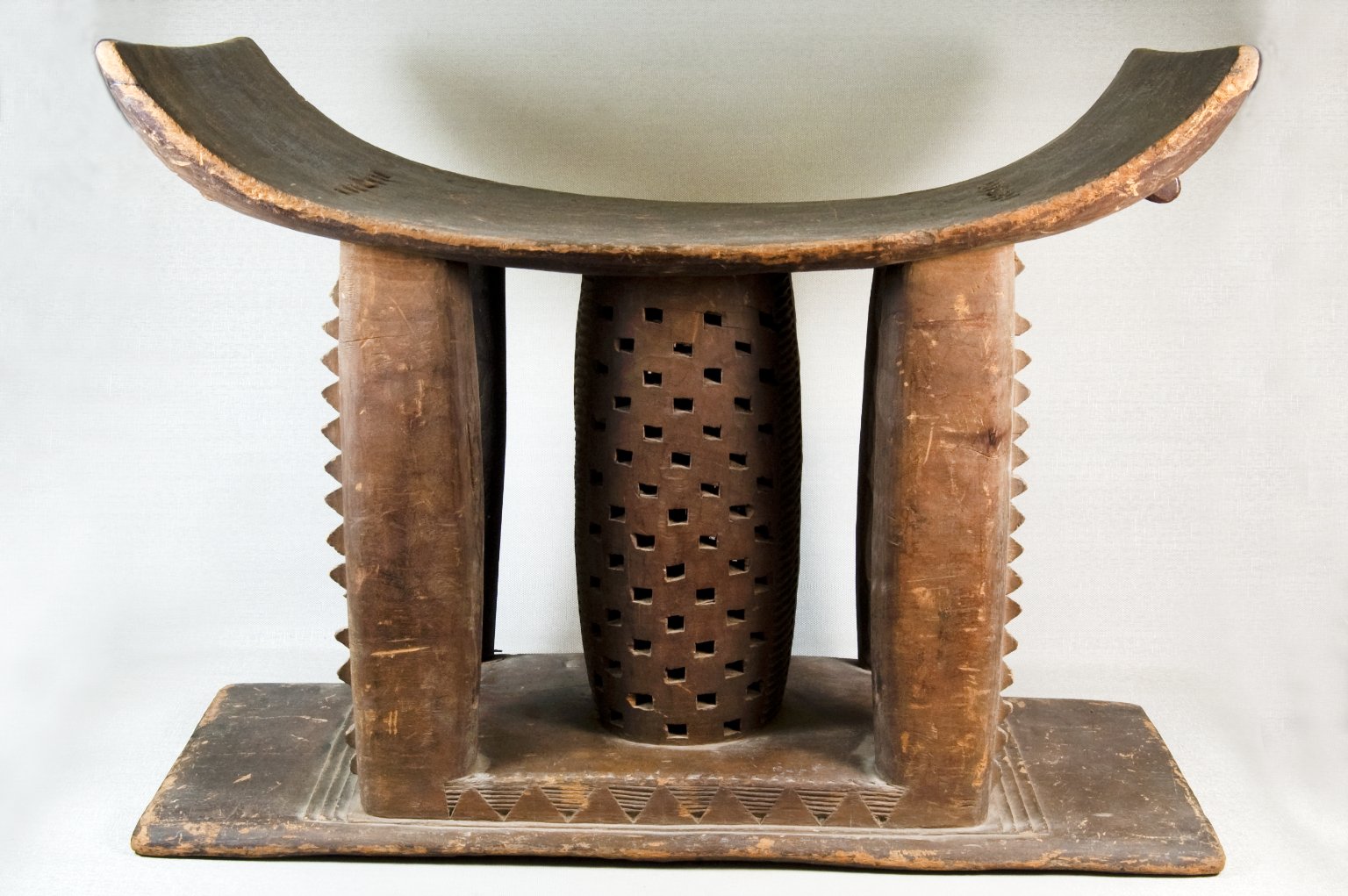 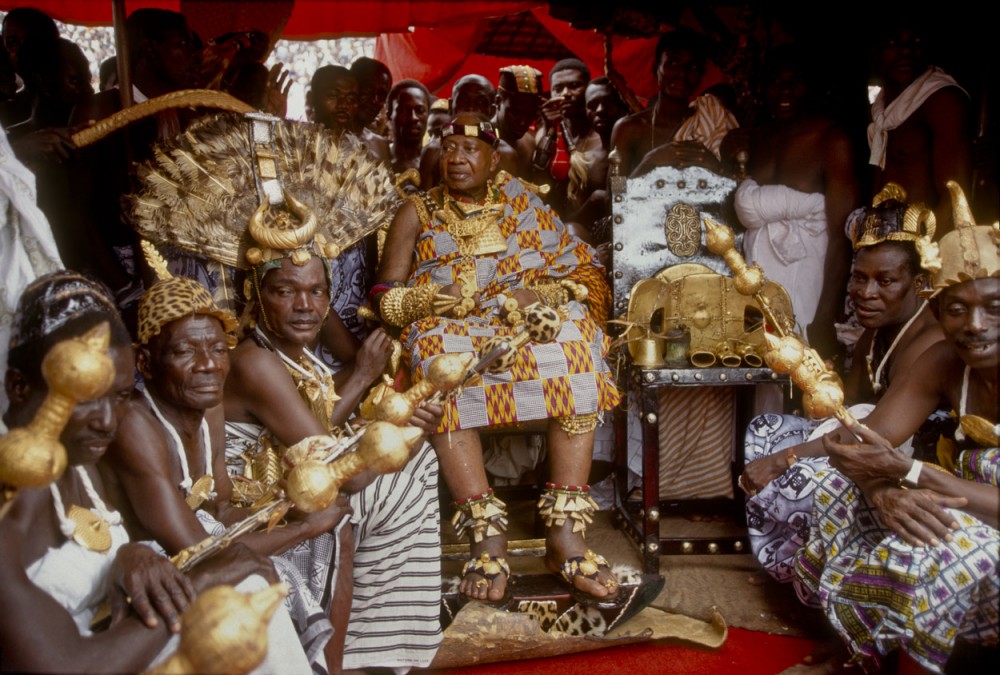 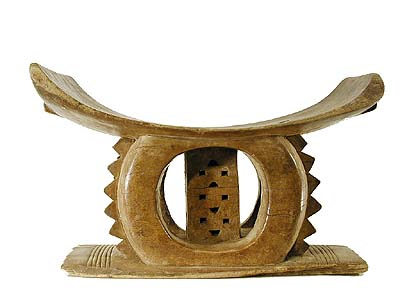 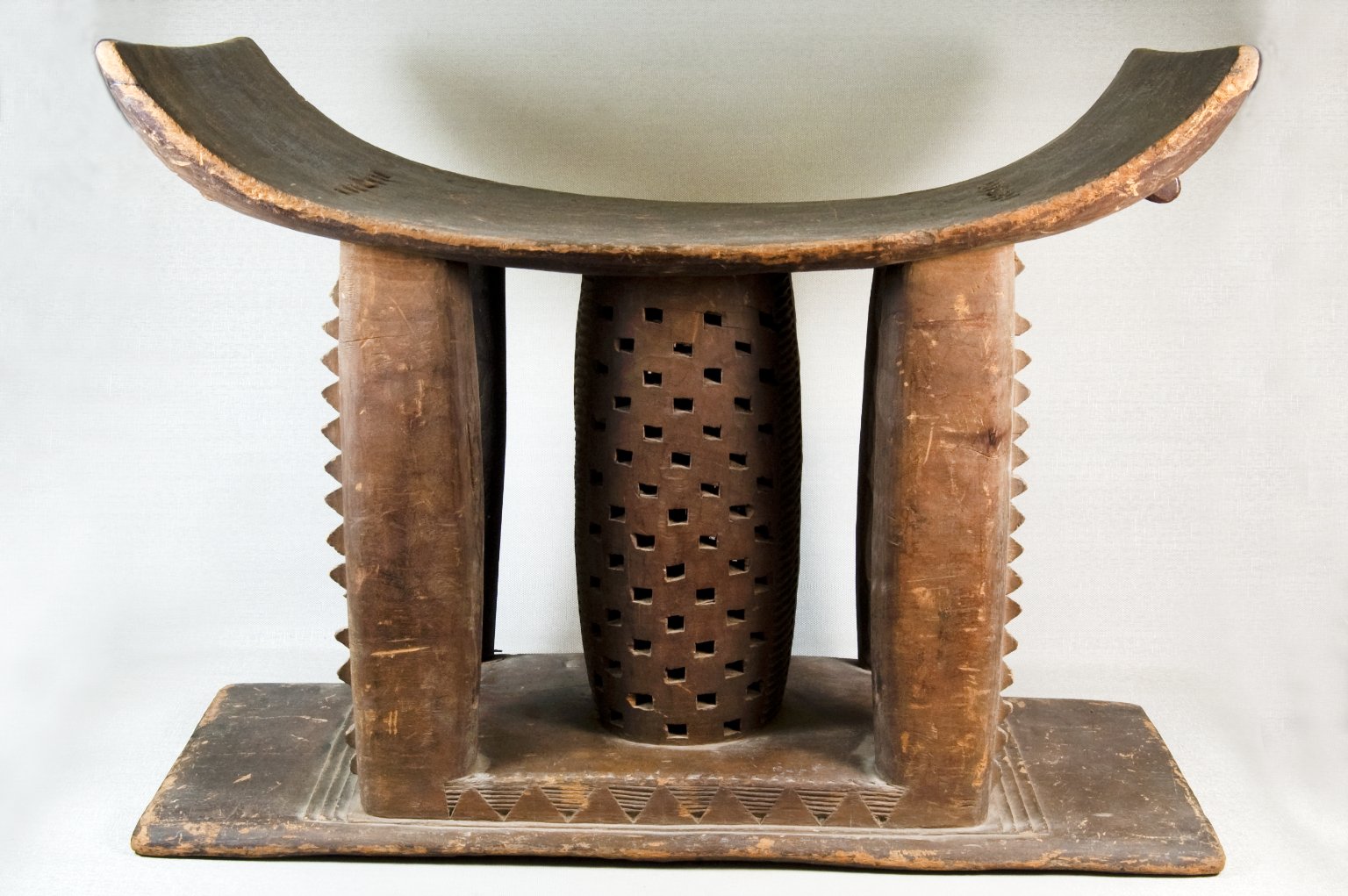 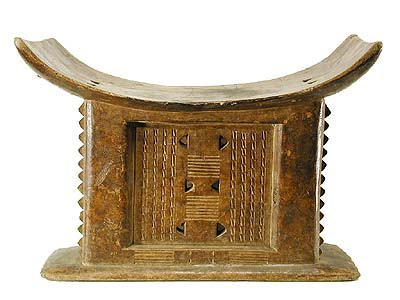 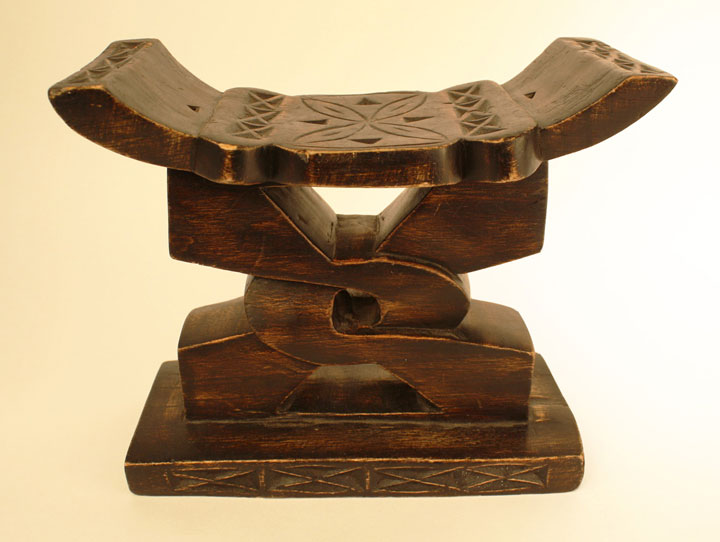 Kuba People
171.  Ndop (Portrait figure) of King Mishe miShyaang maMbul
Kuba People (Democratic Republic of the Congo) 
1760 CE
Wood
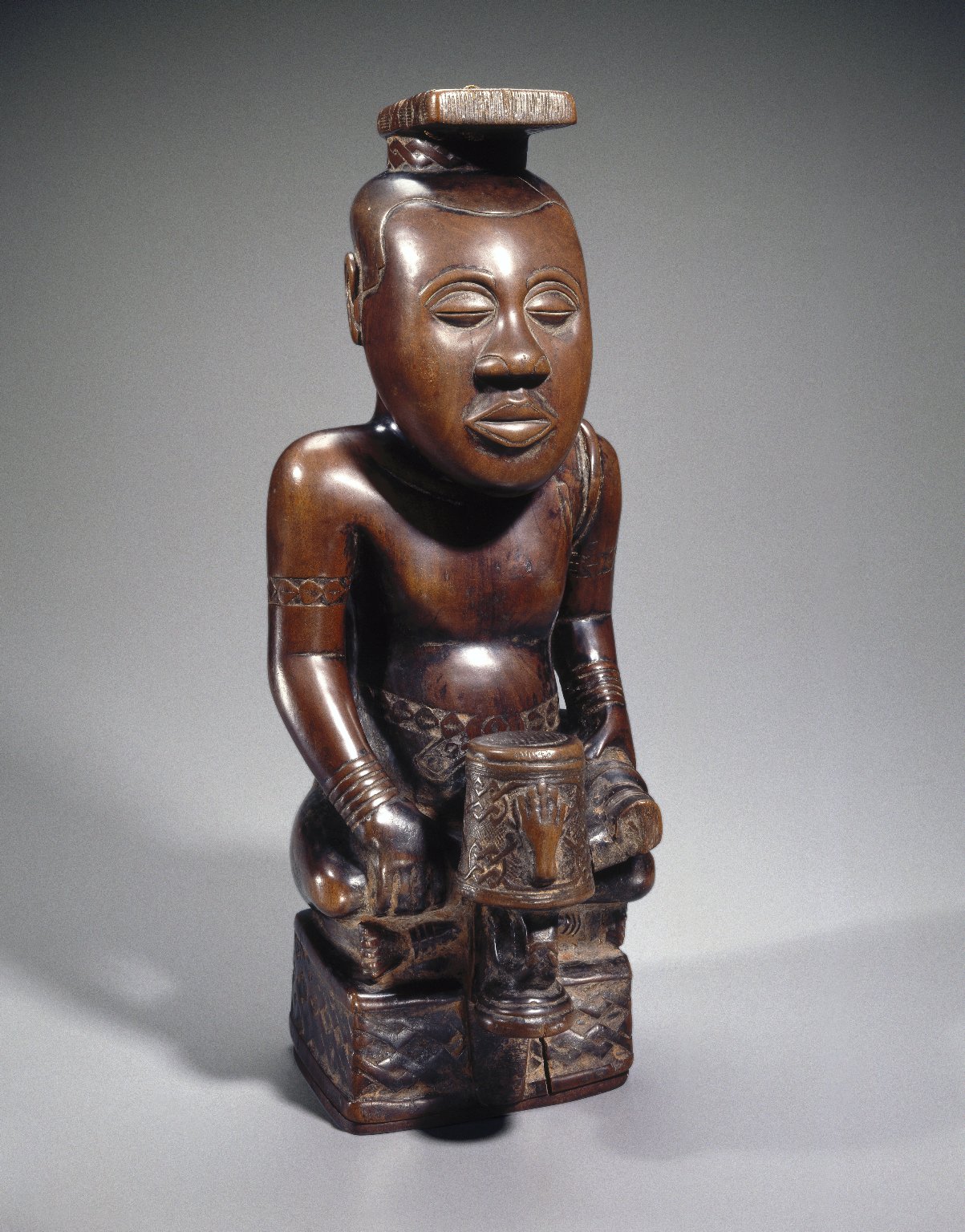 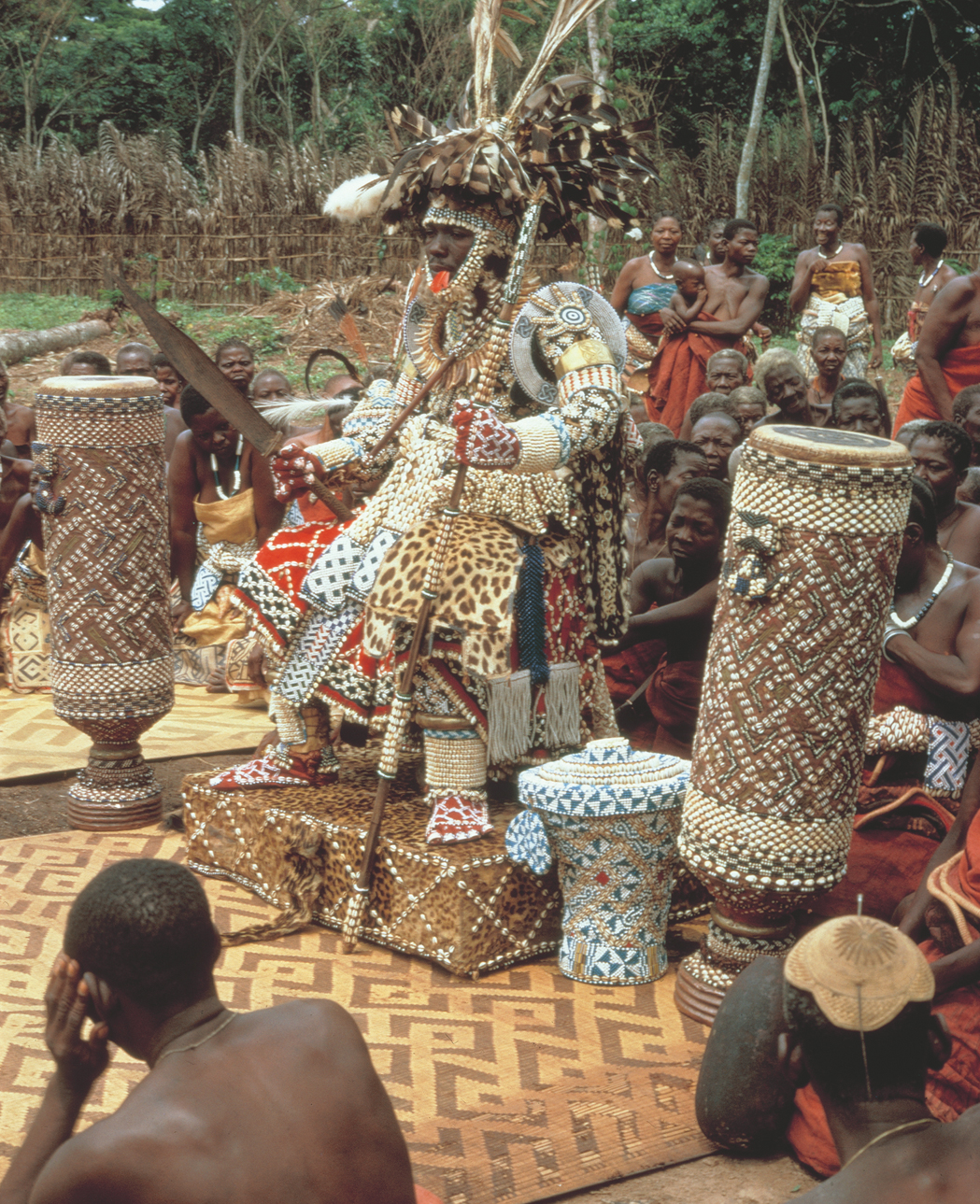 https://www.youtube.com/watch?v=Cdsn4uC9dlk
Shona People
167.  Conical Tower and circular wall of Great Zimbabwe
Zimbabwe, Shona People
1000-1400 CE
granite
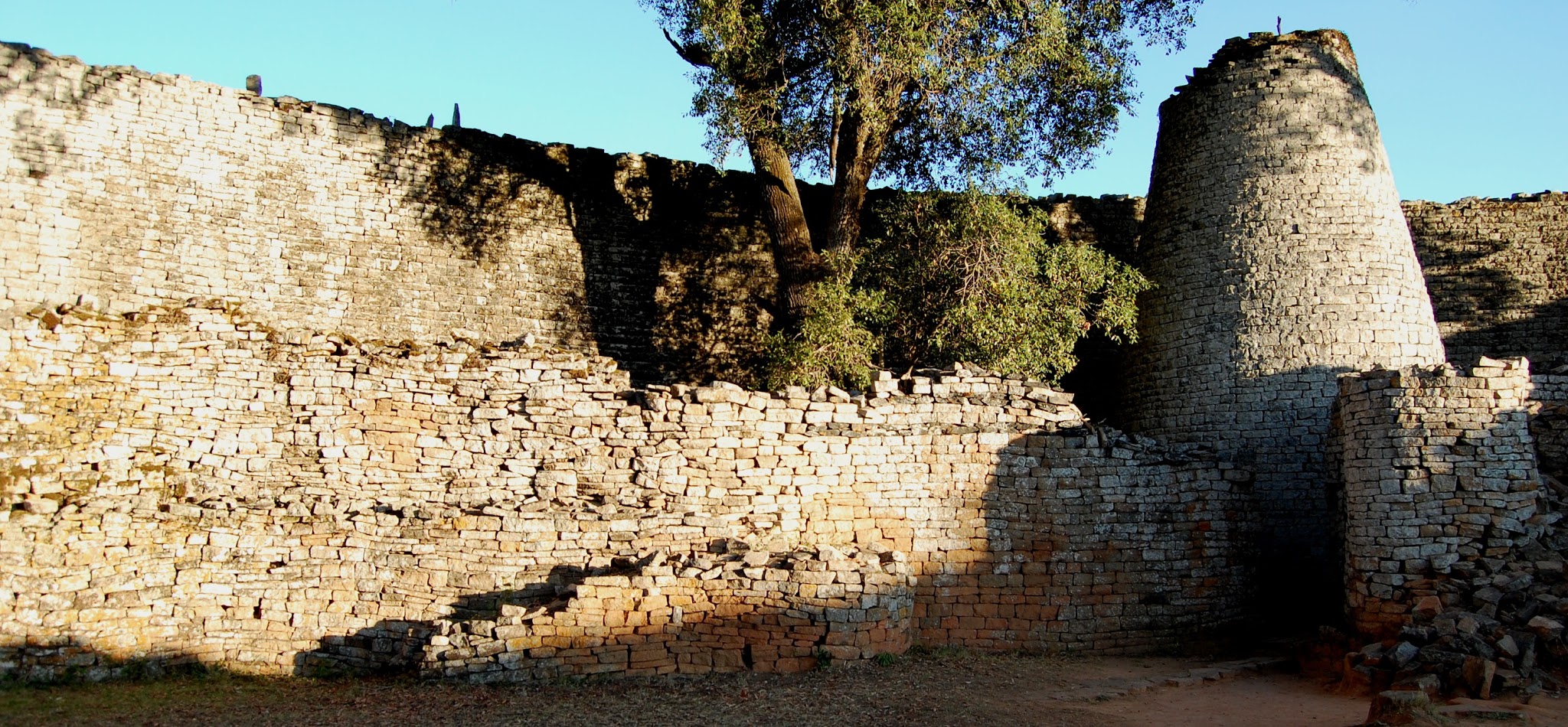 167.  Conical Tower and circular wall of Great Zimbabwe
Zimbabwe, Shona People
1000-1400 CE
granite
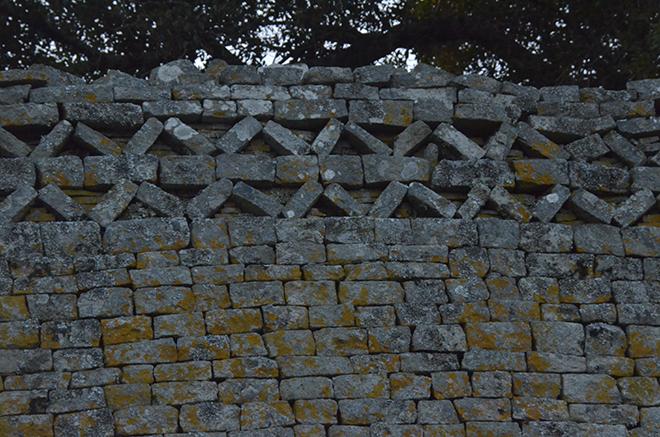 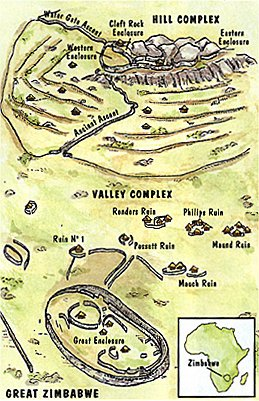 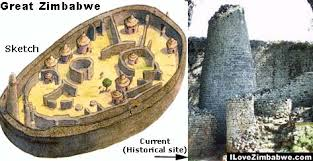 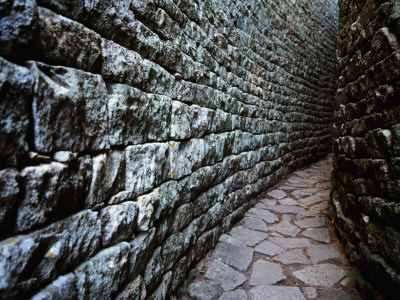 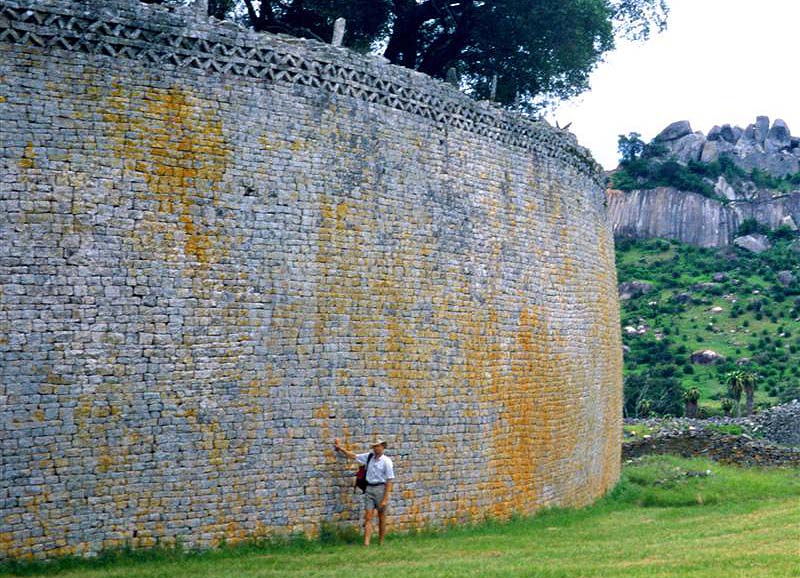 https://www.youtube.com/watch?v=Hk0-cCggHbQ
https://www.youtube.com/watch?v=L8D7zODaYas
Yoruba People
180.  Veranda post of Enthroned king and senior wife (Opo Ogoga)
Olowe of Ise (Yoruba people, Nigeria)
1910
Wood
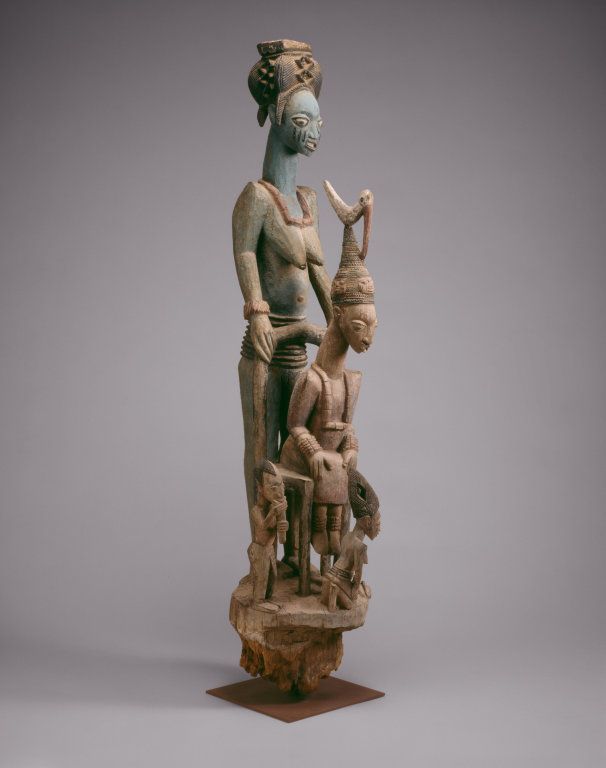 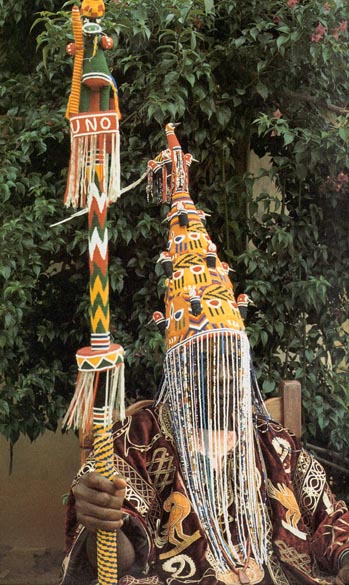 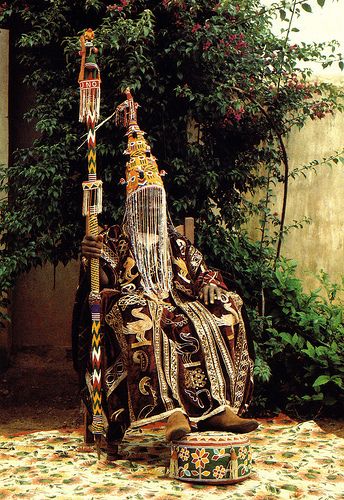 https://www.youtube.com/watch?v=3iW08SSprgo
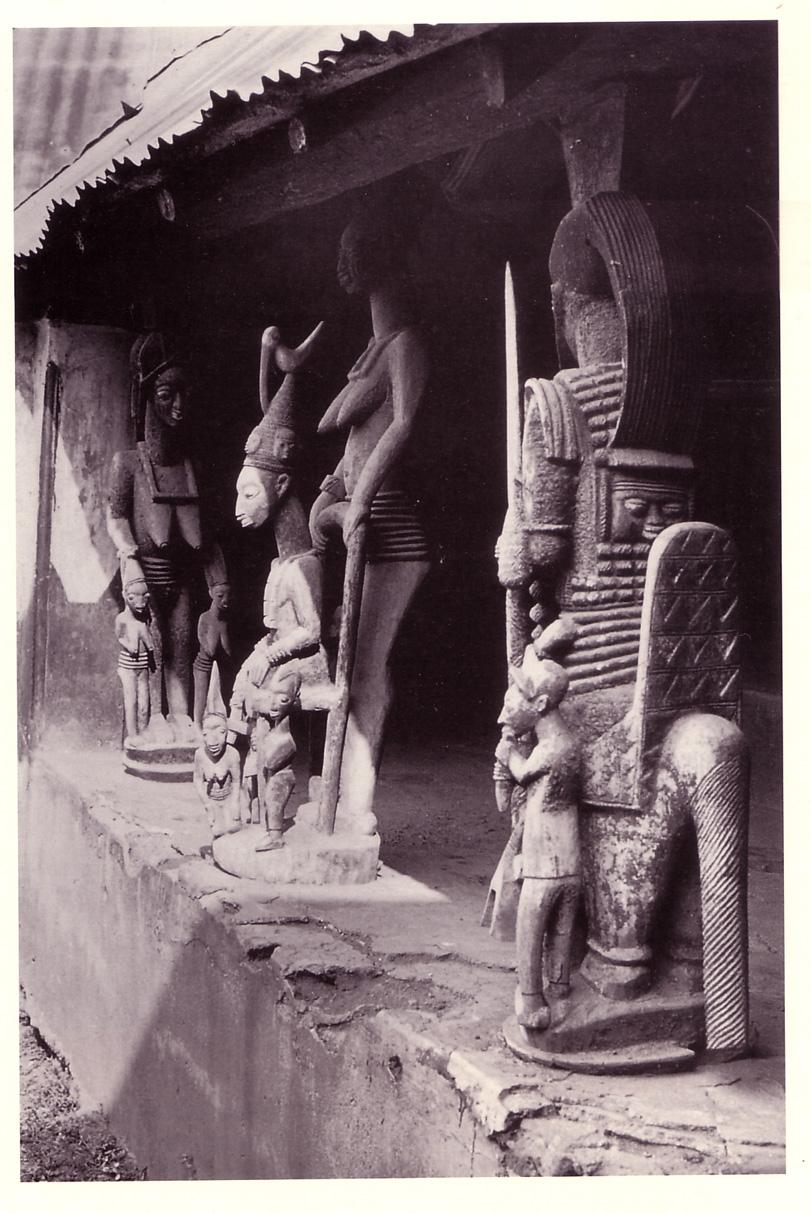 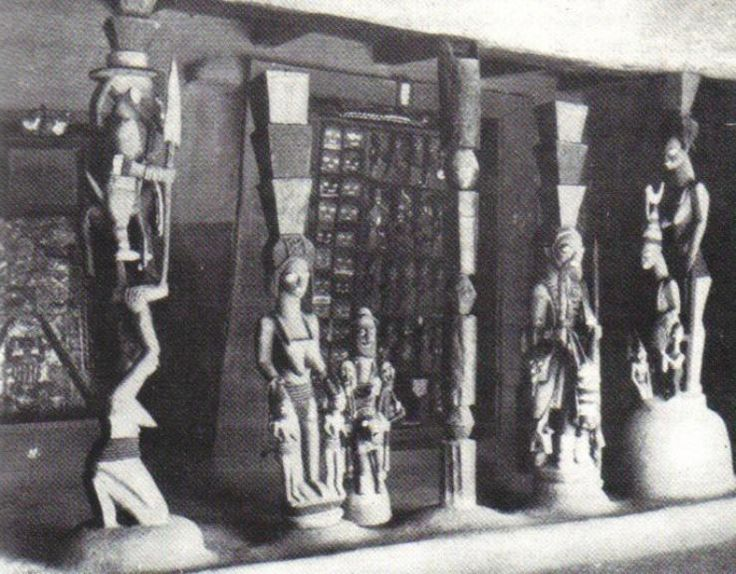